Posílení a motivace
PdF: IVp003
Praktické postupy při výuce dítěte s poruchou autistického spektra nebo jiným neurovývojovým postižením
Vyučující: Mgr. et Bc. Lucie Mudroch Lukášová, M.Sc., BCBA a Mgr. Lucie Vozáková, BCBA
ABC
základní princip používaný v behaviorální analýze

Antecedent (předchází chování)
Behavior (chování)
Consequent (následuje chování)
A > B > C
Důležité antecedenty (A):

MO (motivace)

Důležité konsekventy (C):

Posílení
Trest
Posílení
= druh konsekventu (následku), při kterém stimul následující chování zvyšuje pravděpodobnost výskytu tohoto chování v budoucnu


Rozlišujeme posilování jako proces (má vlastnosti viz výše) a posílení jako konkrétní stimuly.
Posílení...
Z DEFINICE VŽDY FUNGUJE
POKUD NEFUNGUJE, NENÍ TO POSÍLENÍ
POSÍLENÍ A TREST JSOU SI Z FUNKČNÍHO HLEDISKA OPAKEM
I NEGATIVNÍ CHOVÁNÍ MŮŽEME POSÍLIT
Negativní posílení a pozitivní trest??!
Ano! V ABA se pojmů pozitivní a negativní neužívá ve smyslu dobrý/zlý
pozitivní = něco přibude, zesílí, něco dodáme do prostředí
negativní = něco ubude, oslabí, něco odebereme z prostředí


POZITIVNÍ POSÍLENÍ (mzda) 
NEGATIVNÍ POSÍLENÍ (ztlumím moc hlasitou hudbu)
POZITIVNÍ TREST (poznámka) 
NEGATIVNÍ TREST (odebereme tablet)
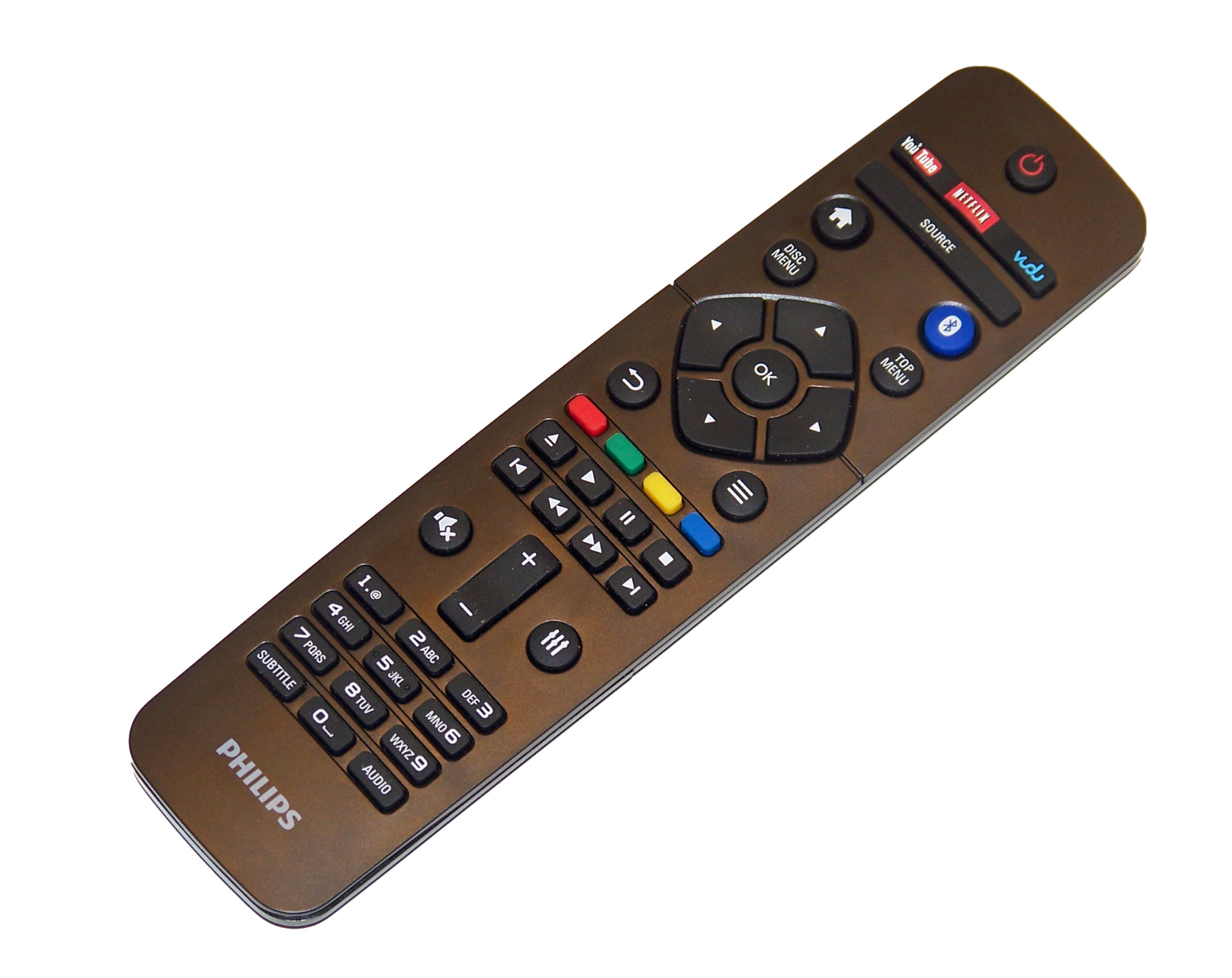 Cvičení: urči druh posílení
Pozitivní nebo negativní?

Kompliment
Zavřít okno v zimě
Vypnutí alarmu
Obejmutí
Vzít si paralen při bolesti
Více času na PC
Oblíbené jídlo na večeři
Co je posilující pro Vás?
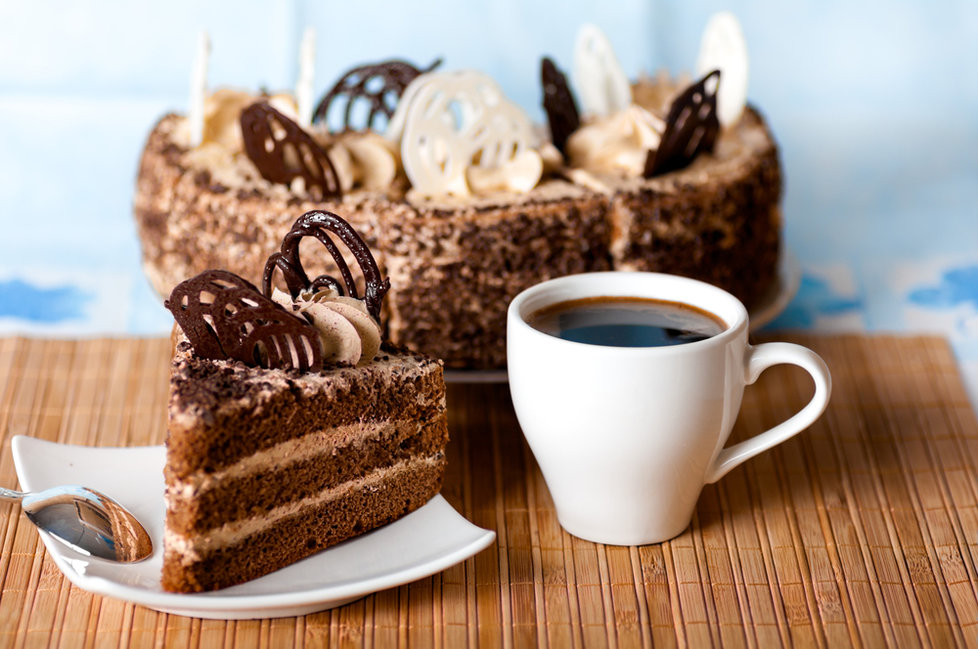 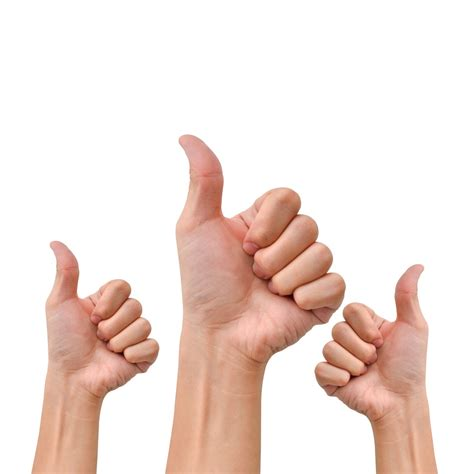 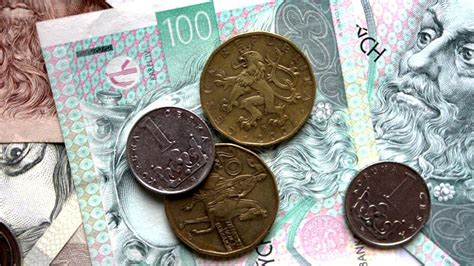 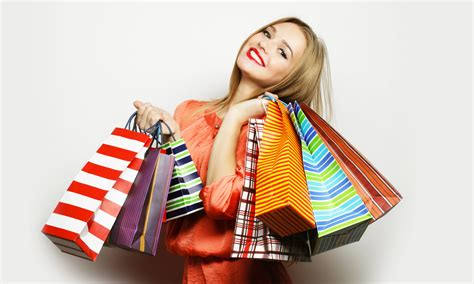 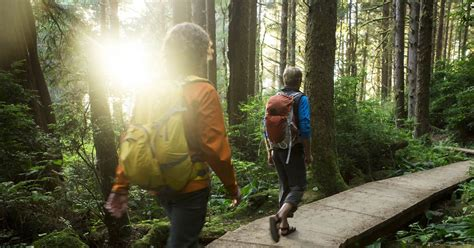 Posílení vs. odměna
zjednodušení
odměna nemusí být vždy posílením
Je tablet posílení?
Vlastnosti posílení
vždy jsou následkem chování
následují okamžitě po chování
zvyšují jeho výskyt v budoucnu, případně ho udržují
v čase se mění
jsou situačně závislá
individuální
Různé kategorie posílení
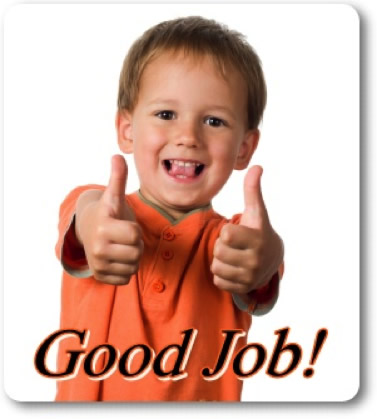 01
02
03
04
Jedlá posílení
Předměty/aktivity
Sociální posílení
Privilegia
oblíbené pochutiny
nemusíme se učit mít je rádi
(primární)
hračky
IPAD
oblíbené činnosti
pozornost
pochvala
úsměv
tokeny
volný čas
plusové body
Identifikace potenciálních posílení
Zeptám se dítěte
Zeptám se jeho blízkých
Sleduji děti při volné hře - co si vybírají, s čím interagují
Dám dítěti na výběr
Nabízím různé věci / aktivity a sleduji reakci
Formální assessment
Video
https://www.youtube.com/watch?v=GA_6-zmAQbA
Cvičení
Identifikace posílení metodou pozorování volné hry
Rozdělte se do dvojic
Podle karty Vašeho dítěte si hrajte s hračkami, které najdete v zájmech
Druhý z dvojce se snaží tato posílení identifikovat
Otočte si role
Co pro vás znamená motivace?
Motivace
Většina mainstreamových proudů nezohledňuje v motivaci prostředí (čím víc je něco dostupné, tím méně to chceme a naopak)

V BA neděláme předpoklady o tom, co lidi motivuje, my to jednoduše identifikujeme v daném momentu na základě environmentálních proměnných a chování

Vnější a vnitřní motivace?
Motivace
v ABA používáme termín MO (motivační operace)
= environmentální proměnné, které mění efektivitu určitých stimulů, objektů nebo událostí, které fungují jako posílení A zároveň mění aktuální frekvenci chování, které bylo daným stimulem, objektem nebo událostí posíleno
(v překladu: jak moc něco chcete - hodnotu posílení // co pro to uděláte - chování)
- Motivace mohou být i “negativní” - snižovat aktuální efektivitu posílení
Druhy motivace
Saturování / habituace
Deprivace
Averzivní stimuly

nepodmíněné (bez učení) a podmíněné MO
Motivaci můžeme:
zachytit
vytvářet

při učení všech dovedností - motivace je klíč (včetně učení komunikace)
bez motivace nemá nikdo důvod měnit své chování, dělat cokoliv jiného
pokud nemáme motivaci ke komunikaci - nekomunikujeme, pokud máme motivaci k problémovému chování - chováme se tak
Příklad
Snažíte se naučit 4-leté neverbální dítě žádat si o džus. Doteď jste neměli moc úspěch. Víte, že trénink komunikace by měl probíhat během celého dne, takže zkoušíte nabízet džus ráno, v poledne, večer, dokonce měníte druhy džusu, abyste viděli, který dítě zaujme nejvíce. Bohužel žádná z těchto strategií nefungovala...
Jak budovat motivaci
musíte znát, co je pro dítě posilující, vědět, co ho baví (preferenční assessment)
musíte mít tato posílení pod kontrolou (klient nemá přístup k posílení neustále)
doručujete posílení na základě daného chování
měníte posílení v průběhu sezení, aby neztrácela svou hodnotu (nasycení)
měnit způsoby prezentování posílení (hledat nové motivující prvky)
dodávat posílení hojně i bez požadavků
chcete, aby to byla zábava
nechte se vést studentem
dělejte to, co Vám funguje
snažte se, aby aktivita byla zábavnější s vámi než bez vás
Video
https://is.muni.cz/el/ped/jaro2021/IVk101/index.qwarp?prejit=6390036

(1:13)

https://www.youtube.com/watch?v=BDiQN6I9pqw&t=55s

(0:55) (2:58) (4:50)
Cvičení
Partner ve dvojci Vám vybere jedno ze svých posílení
Pokusíte se vytvořit motivaci, aby chtěl v aktivitě s Vámi pokračovat, případně aby si chtěl říct o daný předmět
Snažte se motivaci rozvinout o nová potenciální posílení (pokud se Vám to podaří, zapište si je do zájmů)
Vyměňte si role
Úkol do příště
sepište si svá posílení
vyberte si 3 ze zájmů Vašeho dítěte a napište si k nim, jakým způsobem budete budovat motivaci (v jaké aktivitě, jakým způsobem)
Vodní mlýn
Stříkací pistole
Bubliny
VODA
Umývání aut
Házení kamínků do vody
Honička s rozprašovačem